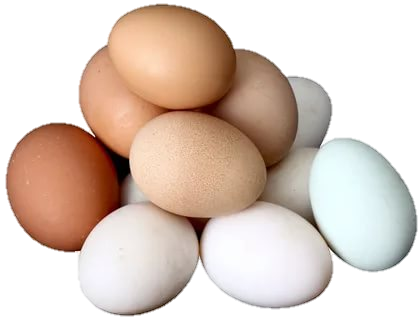 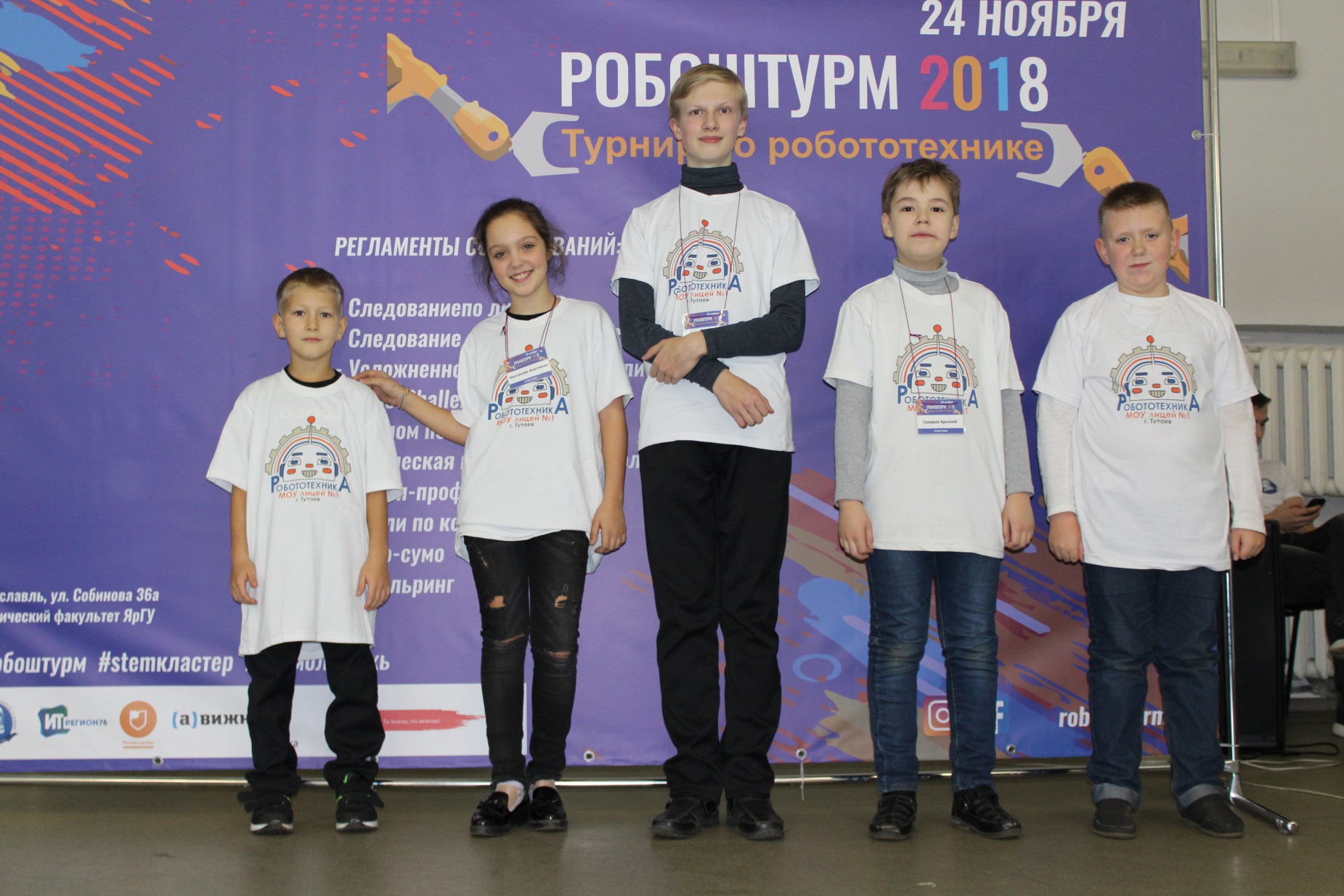 Курочка Ряба
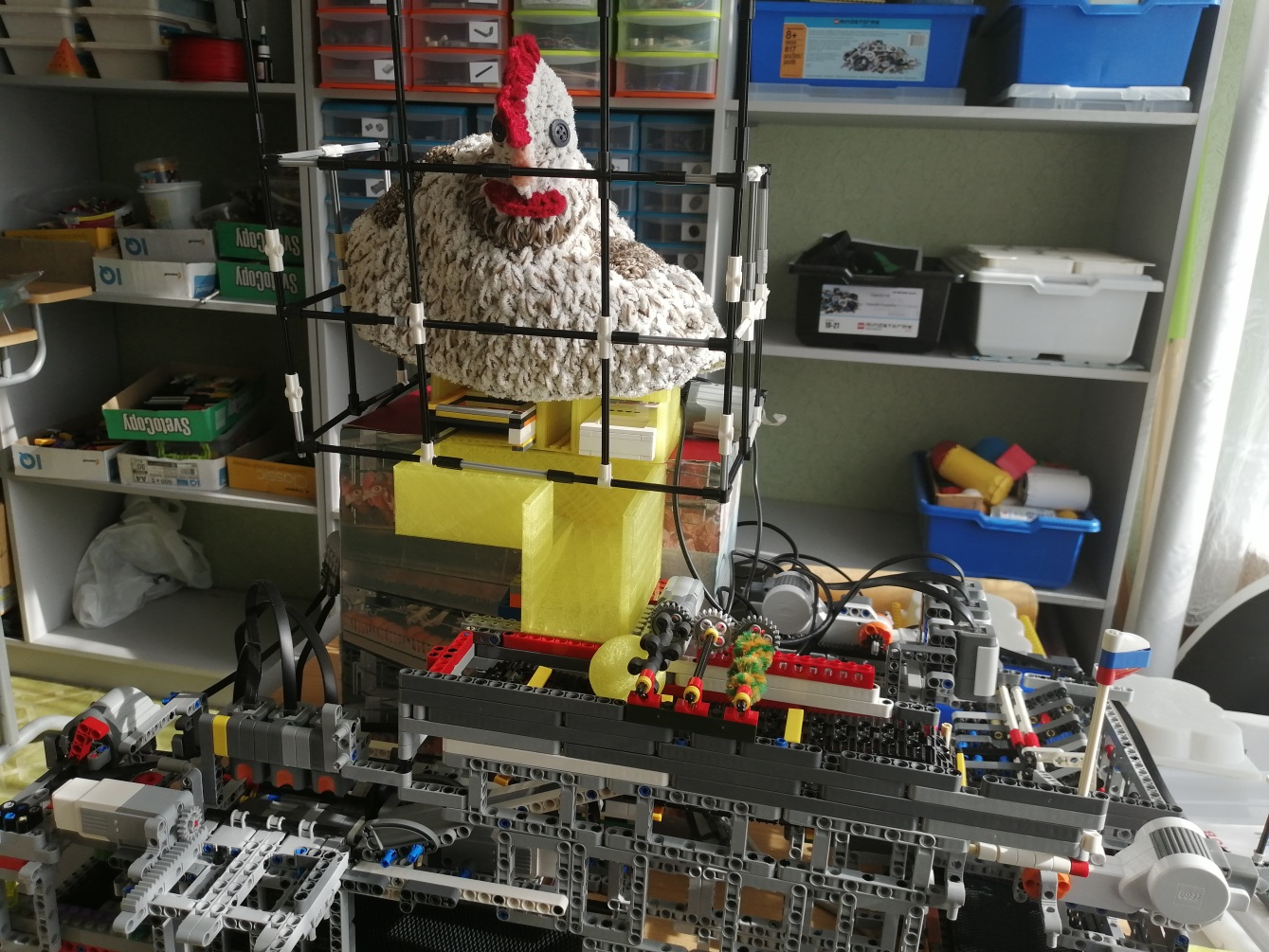 Ярославская область,         г.Тутаев,  МОУ лицей №1,
Опарин Андрей,  Калганова Анастасия
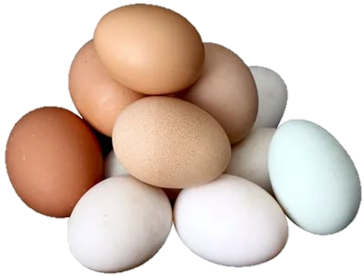 Цель: Создать автоматическую линию для сортировки и упаковки яиц, минимизировать ручной труд.
Актуальность: На многих птицефабриках используется ручной труд.
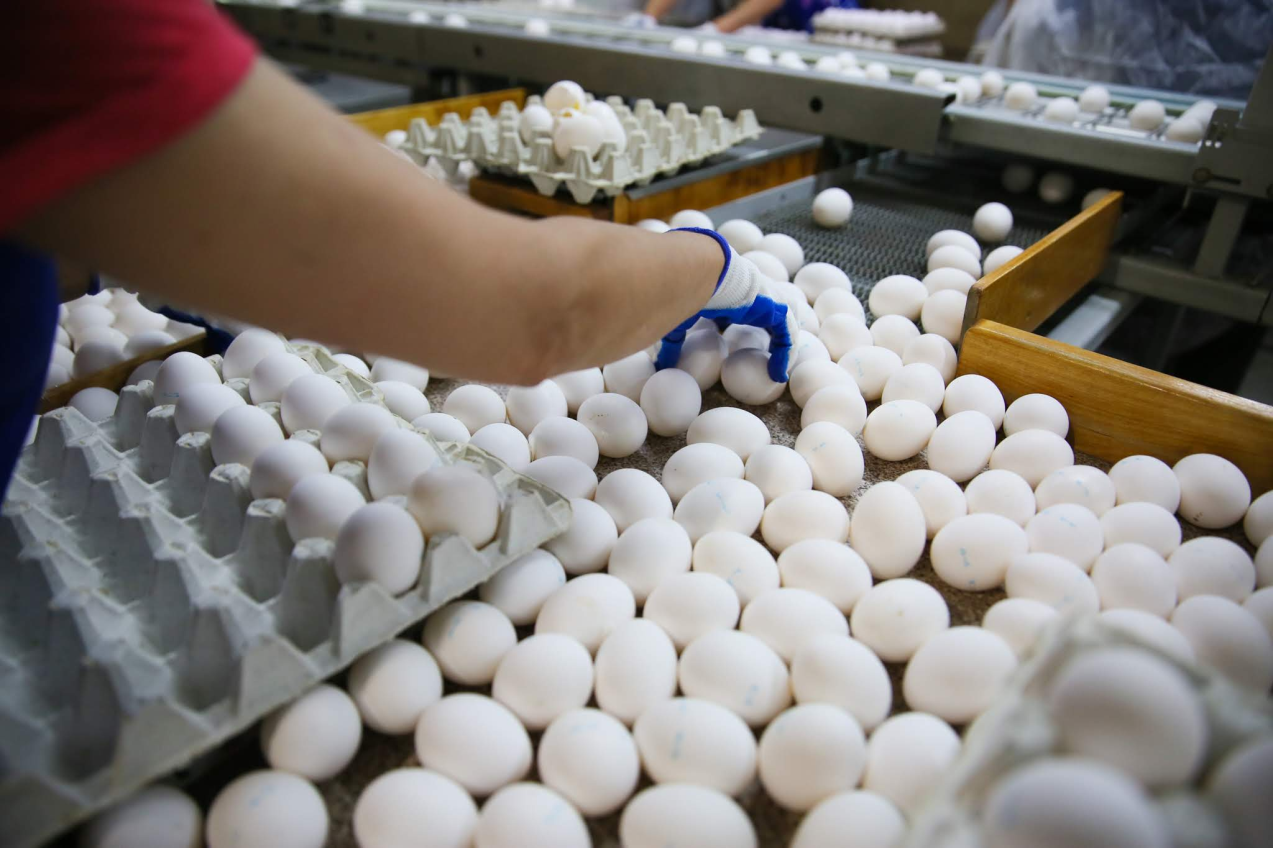 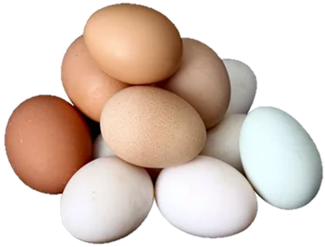 Сортировка яиц по категориям
Транспортировка в упаковочный цех
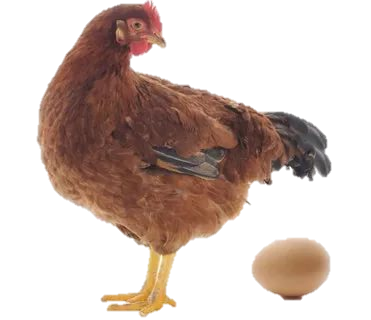 Определение нужного числа яиц для упаковки
Маркировка яиц
Укладывание яиц в упаковку
Закрытие яичной тары
В работе использованы наборы: 
LEGO WeDo  – 5 моторов и датчик расстояния;
LEGO NXT – задействован один микроконтроллер,          3 мотора и 3 датчика освещённости;
LEGO EV3 – задействован один микроконтроллер,            4 мотора и 3 датчика освещённости.